Ekosystém TEKOUCÍ VODY
ROSTLINY
1
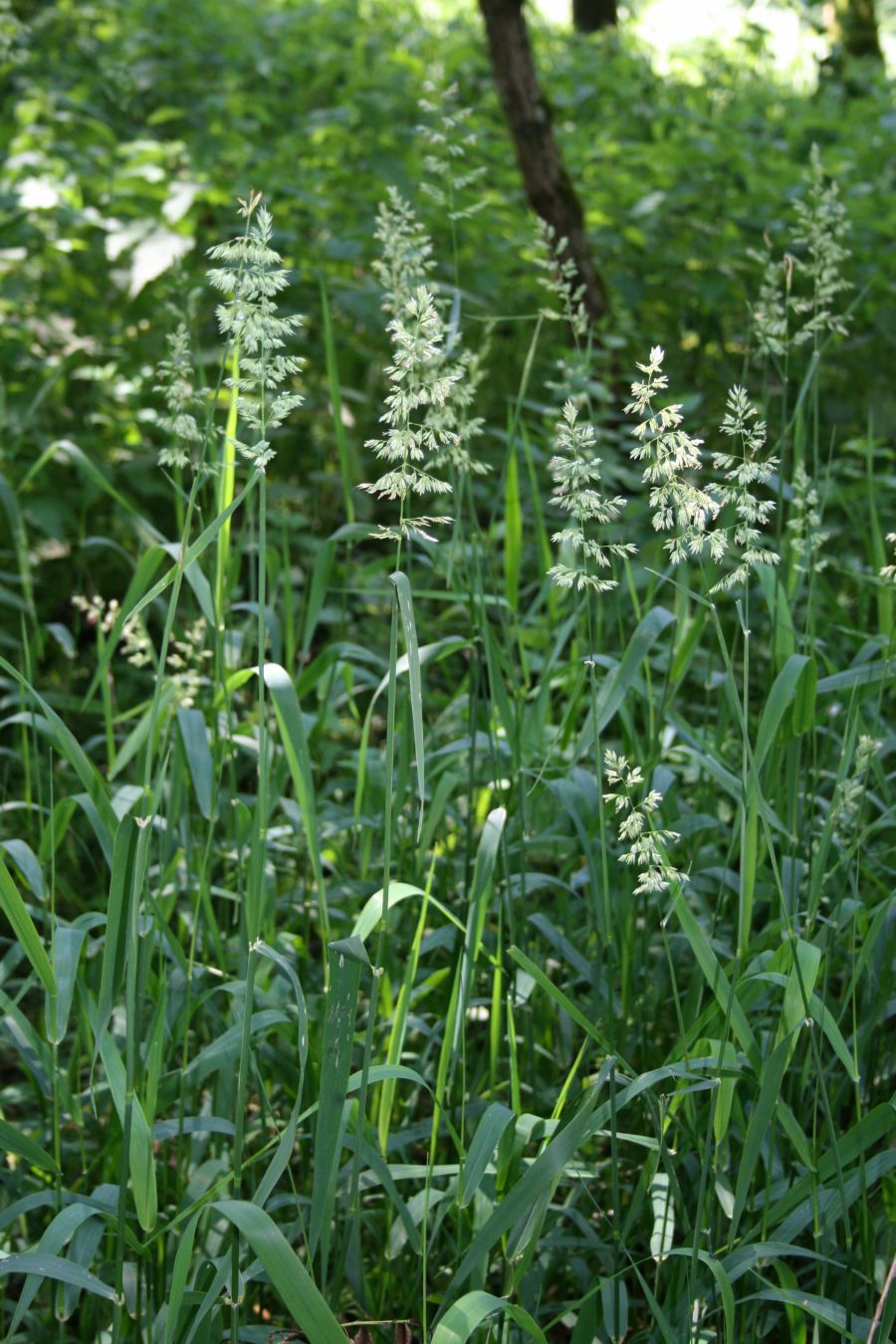 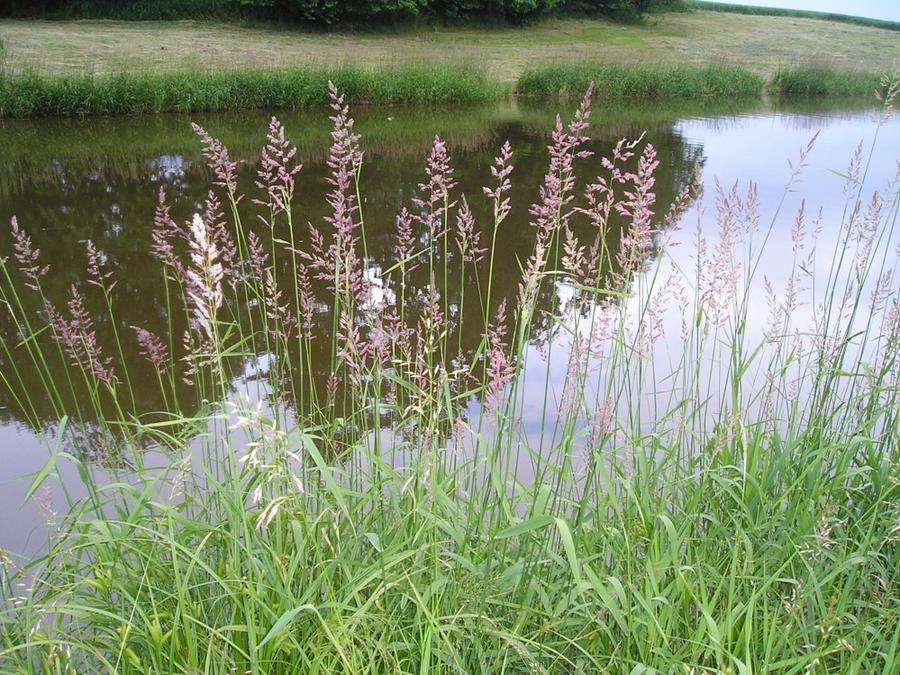 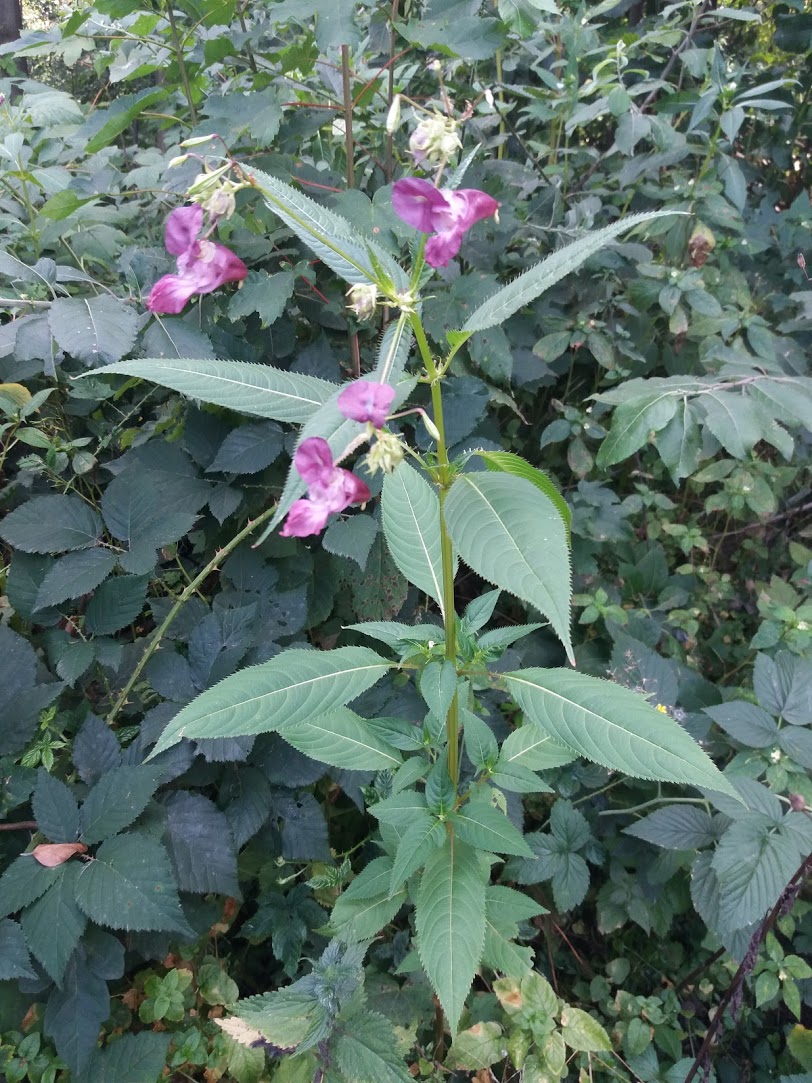 2
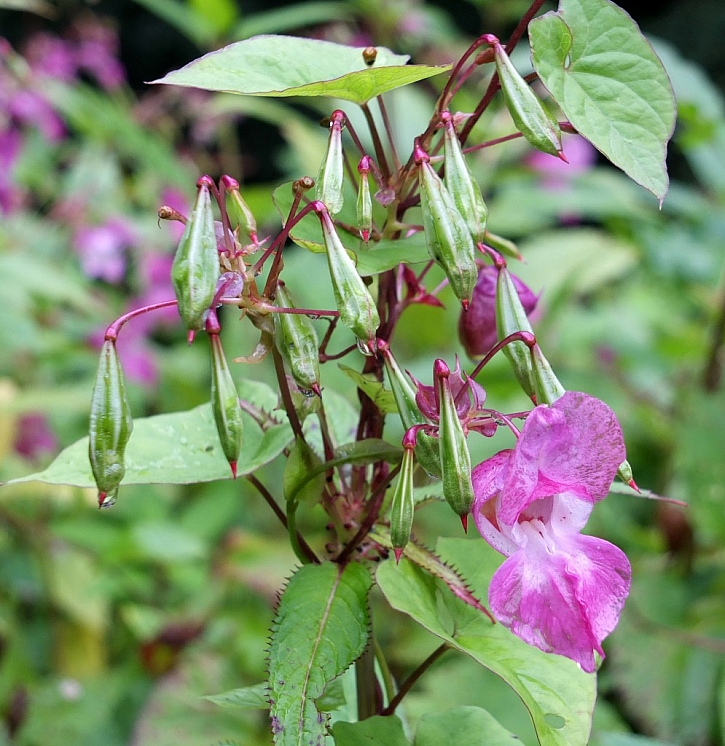 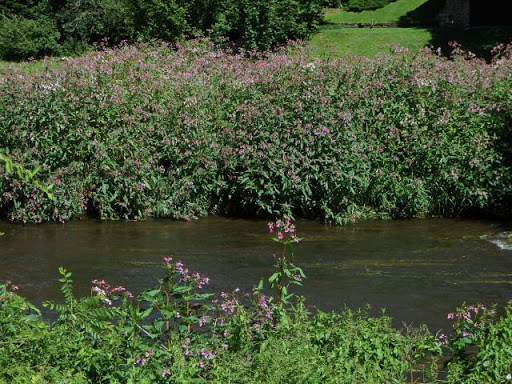 3
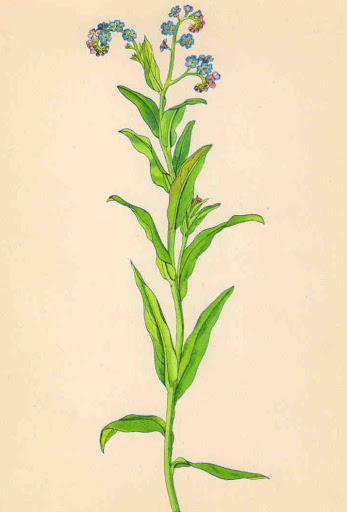 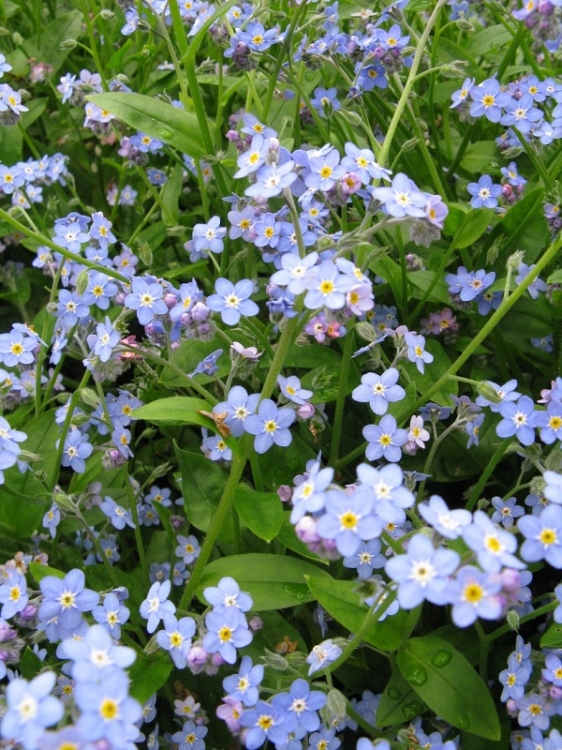 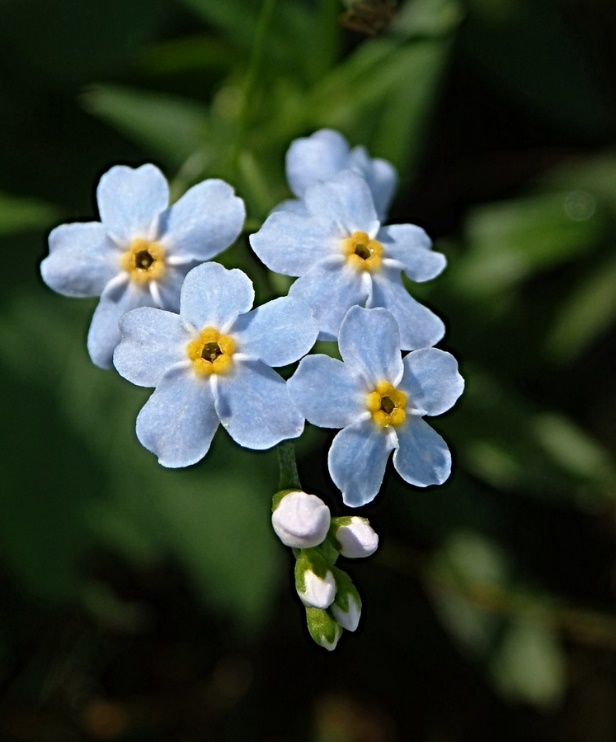 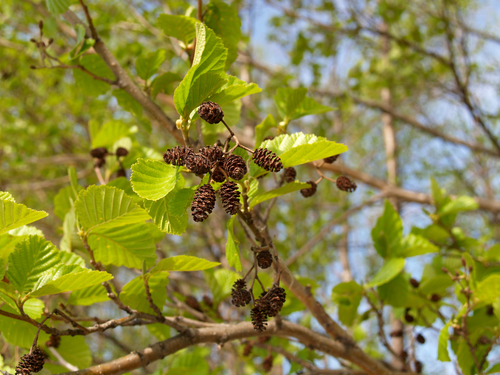 4
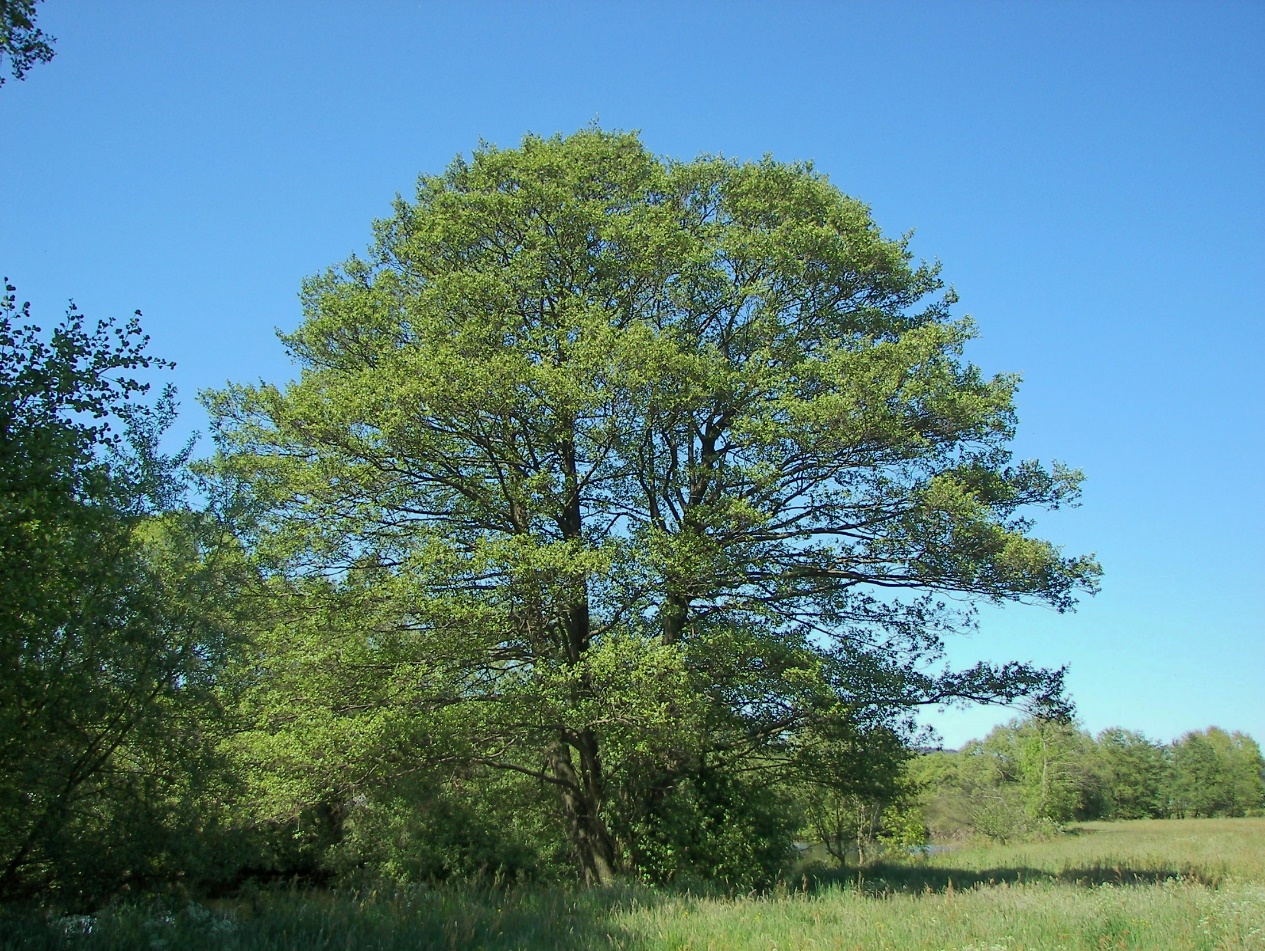 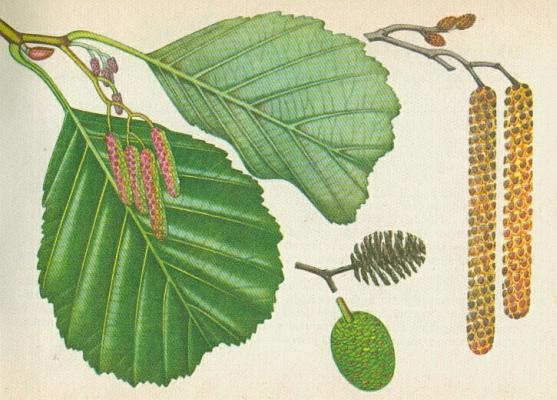 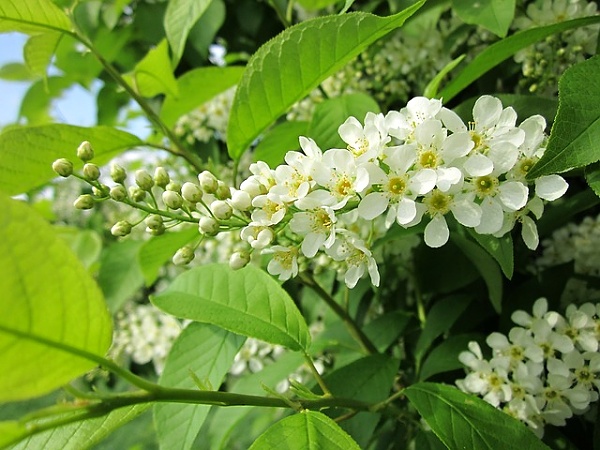 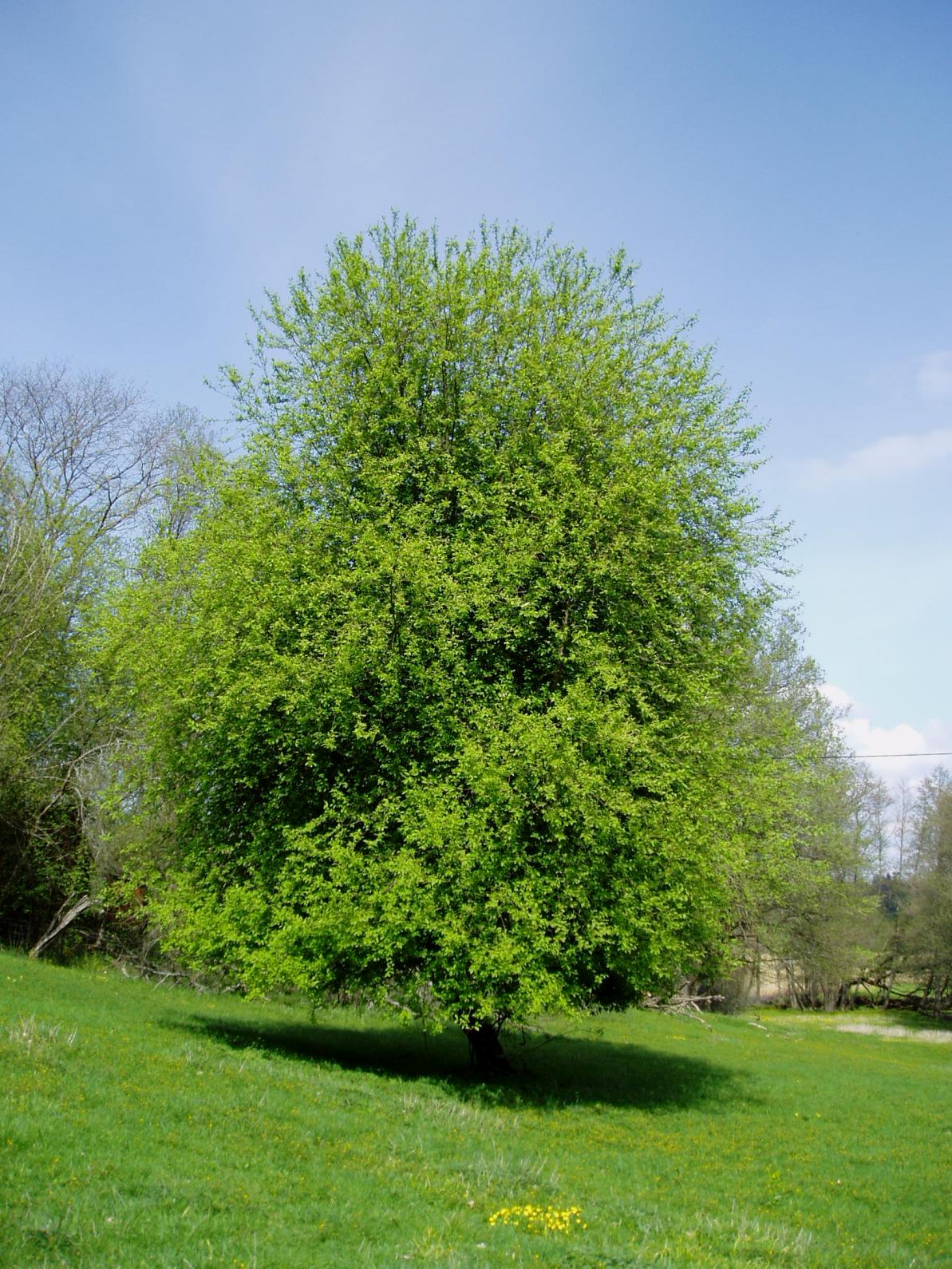 5
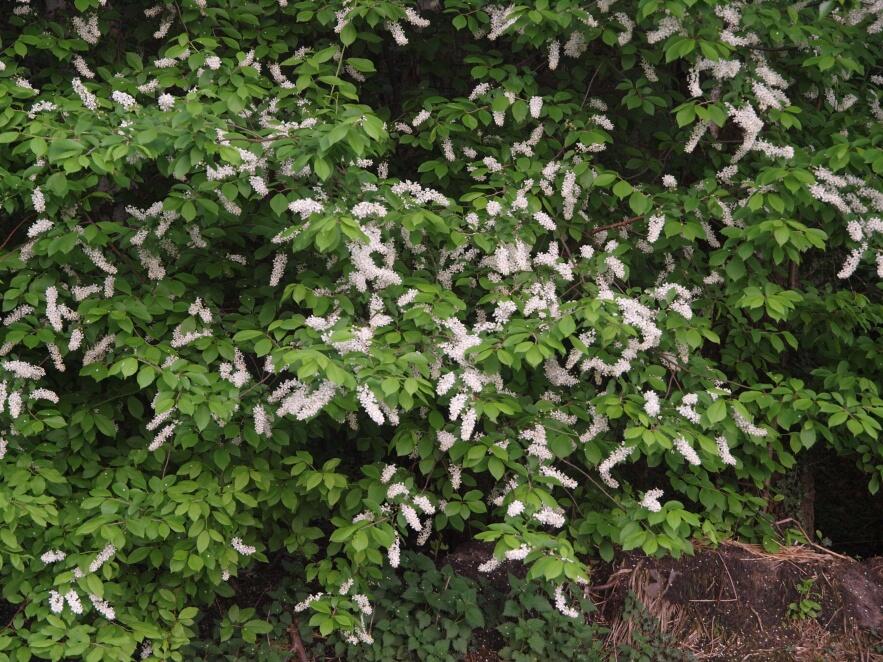 ŽIVOČICHOVÉ
Bezobratlí
6
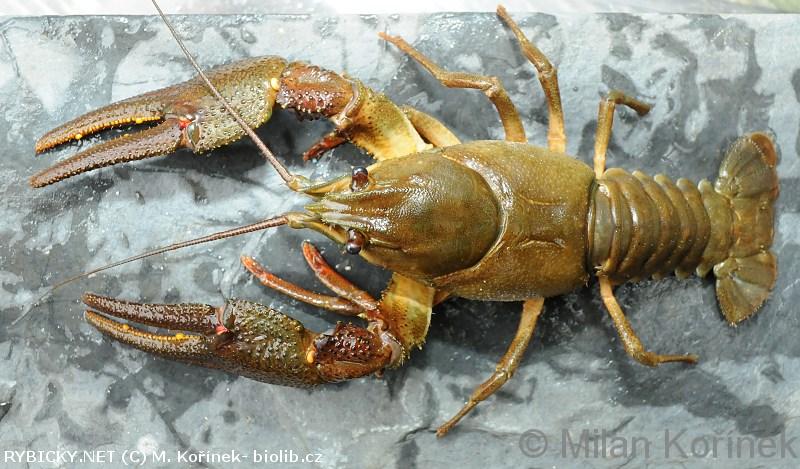 7
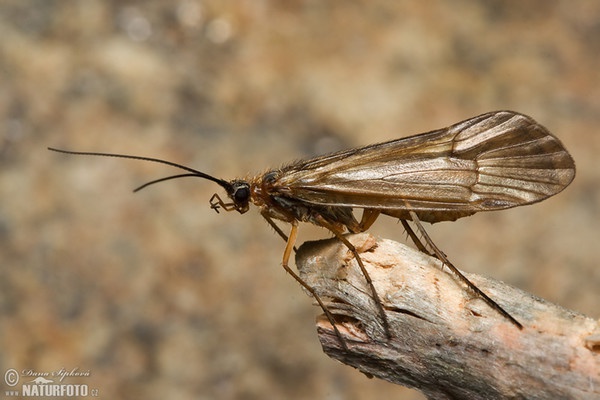 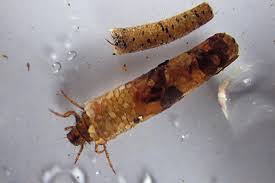 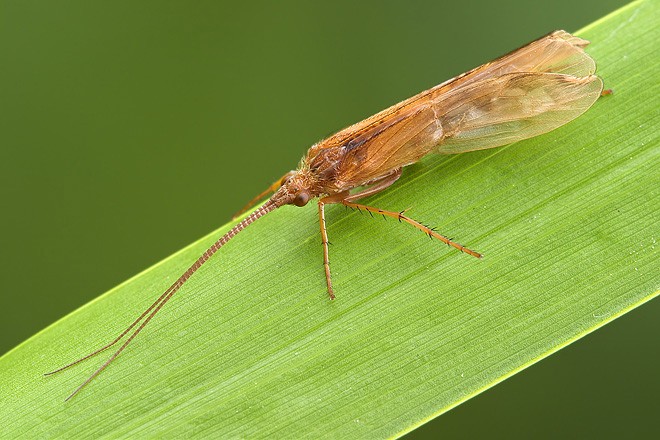 Dospělý jedinec
Larva
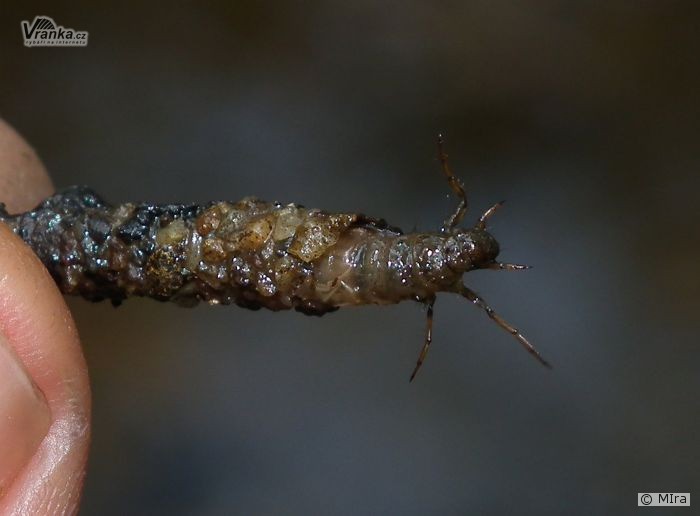 Ryby
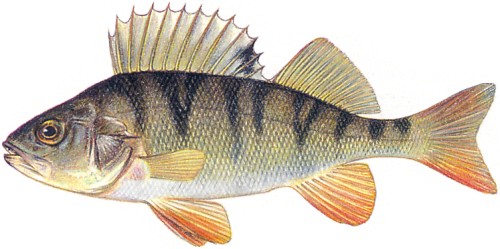 8
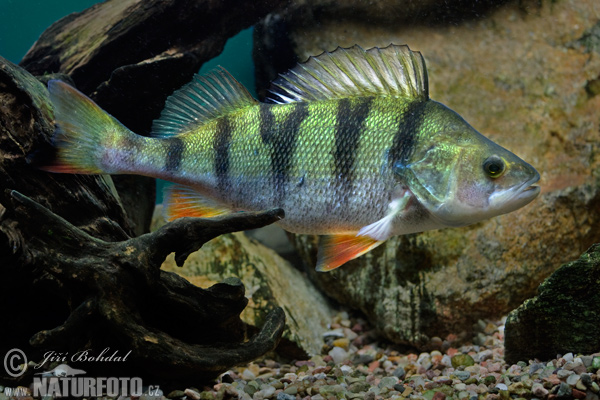 9
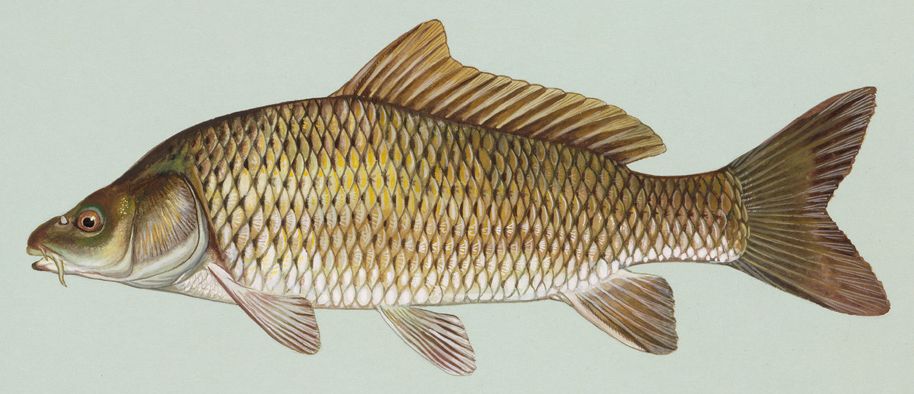 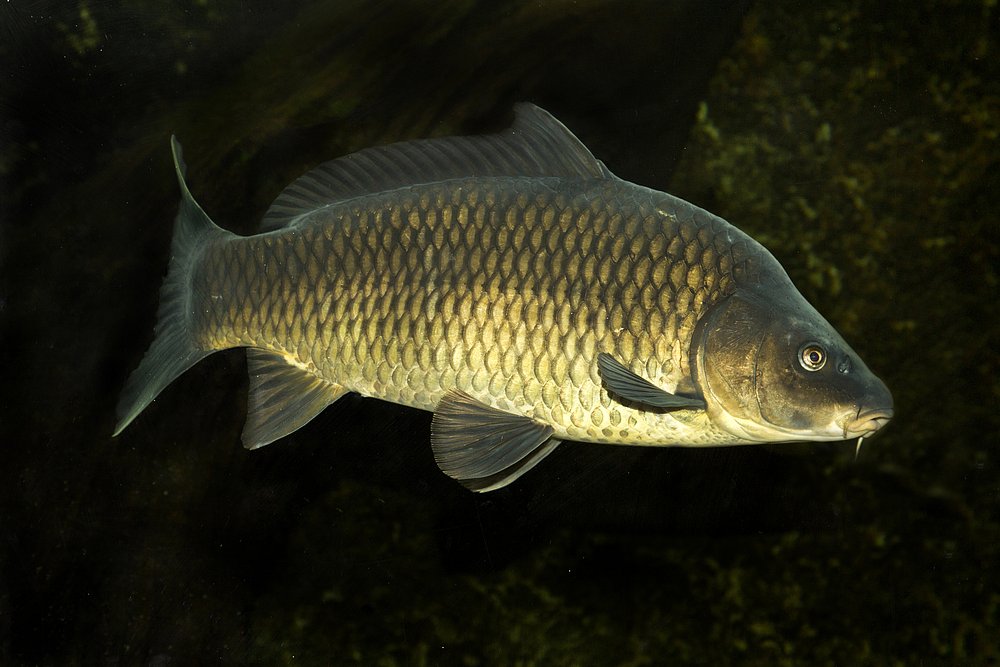 10
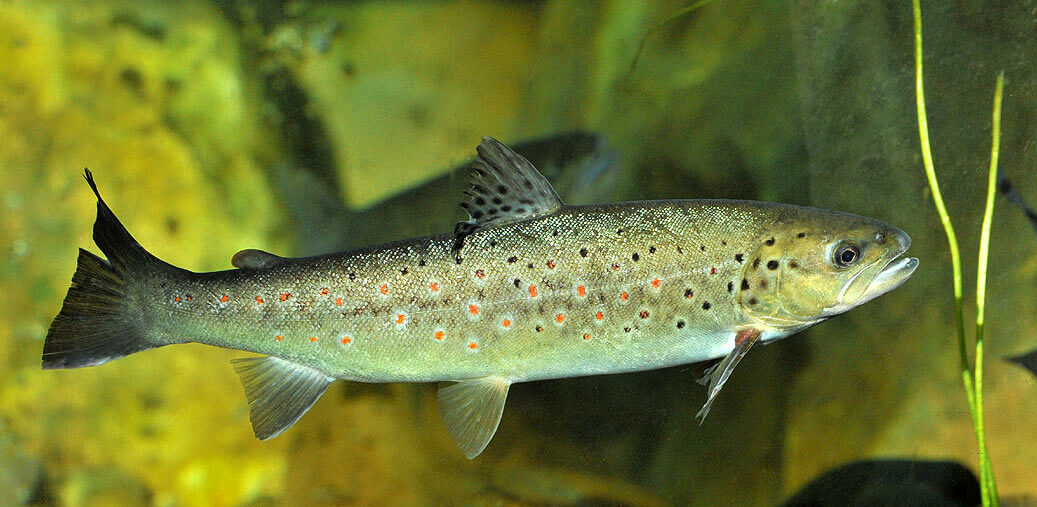 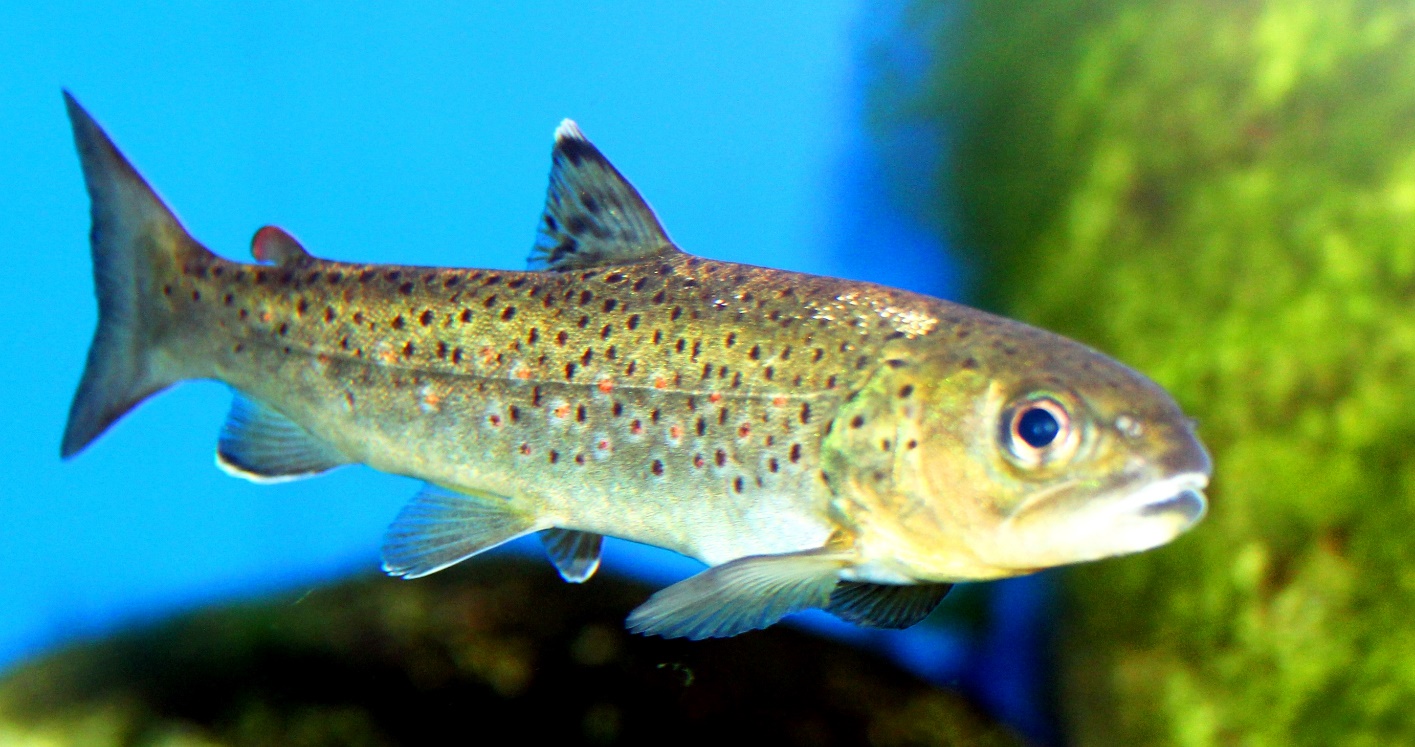 11
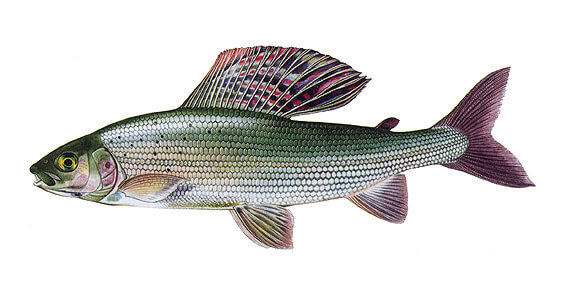 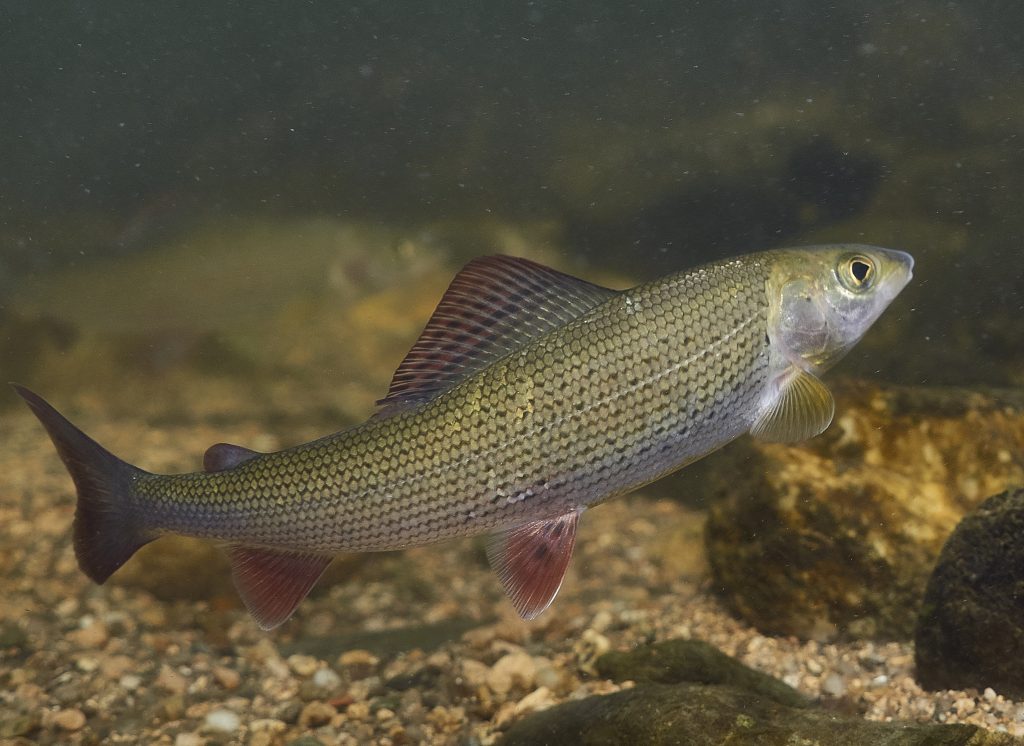 Ptáci
12
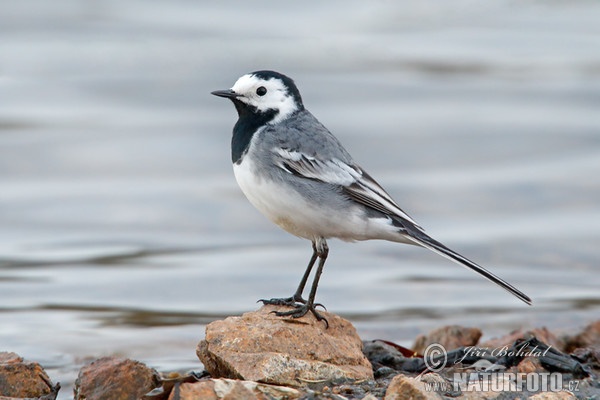 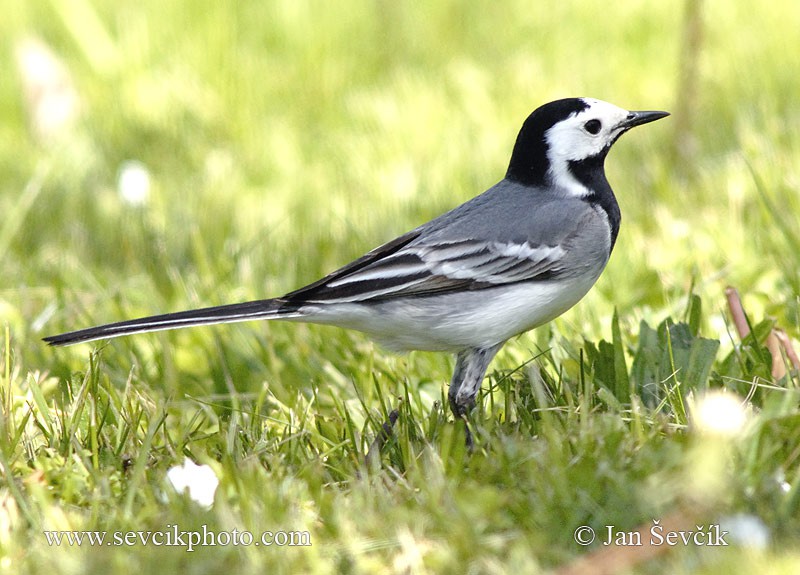 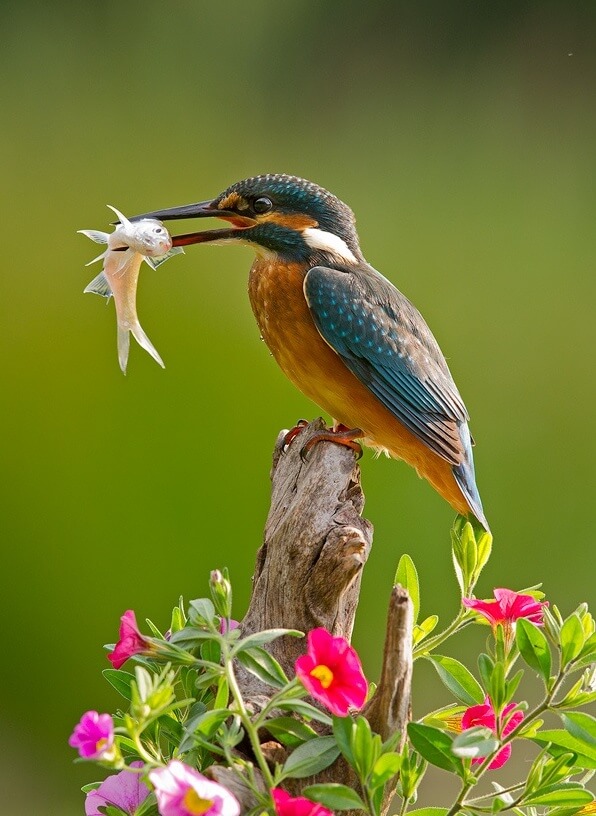 13
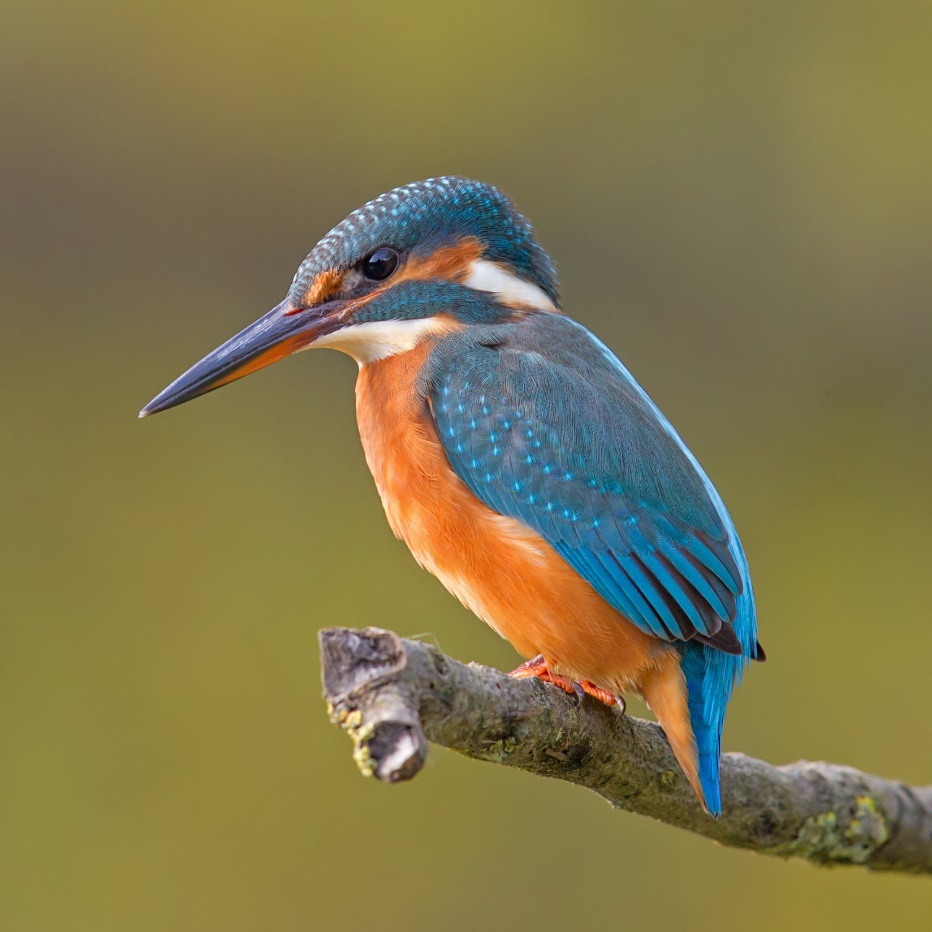 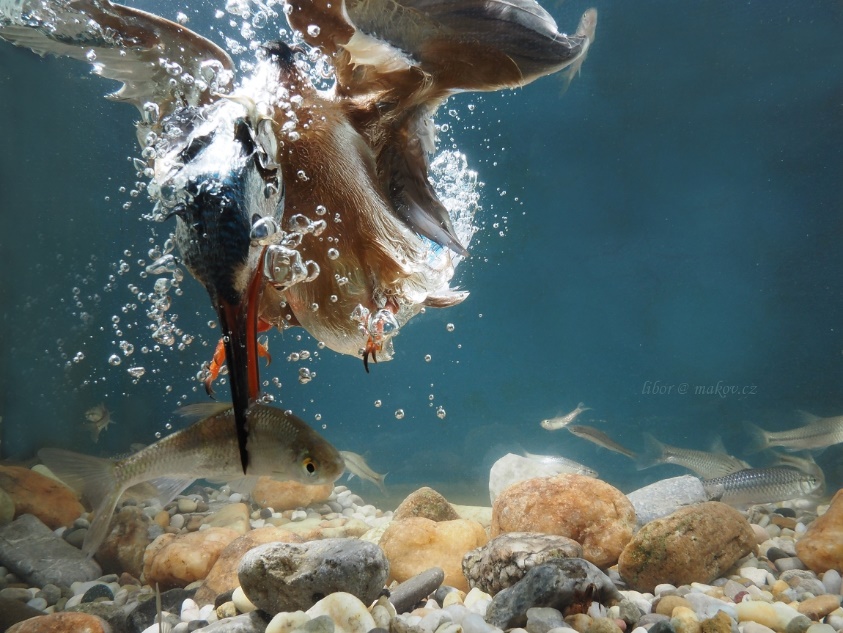 14
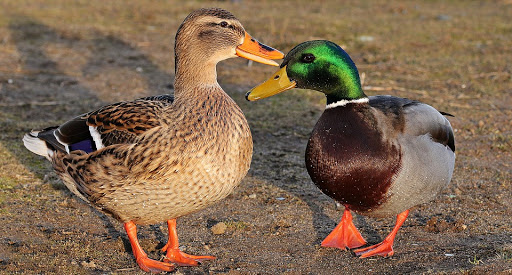 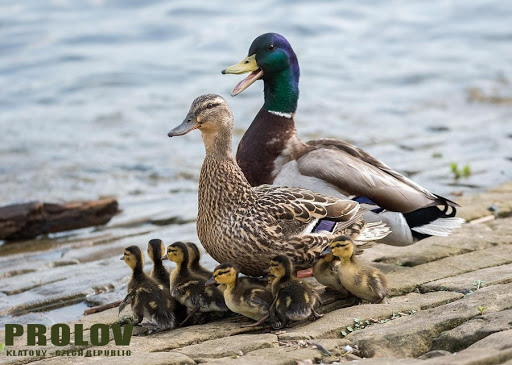 samice
samec
Savci
15
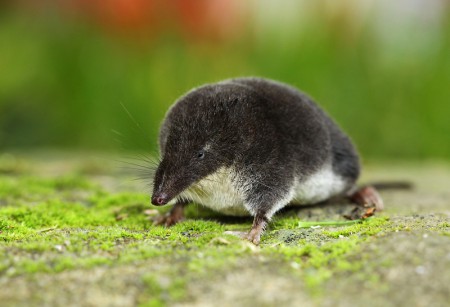 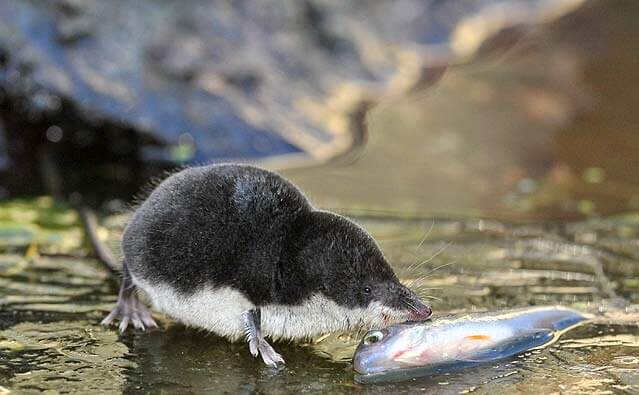 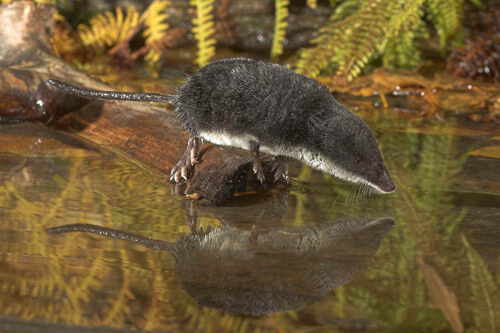 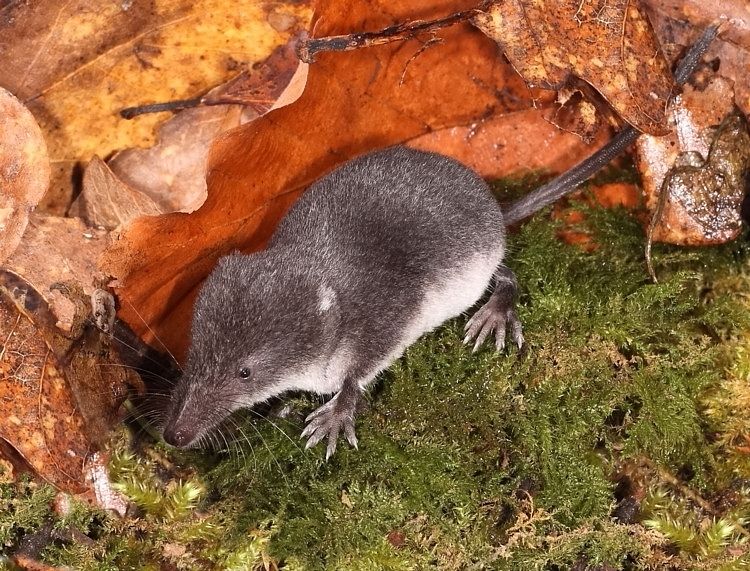 16
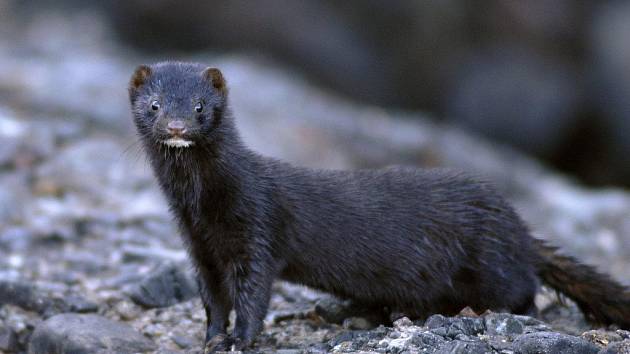 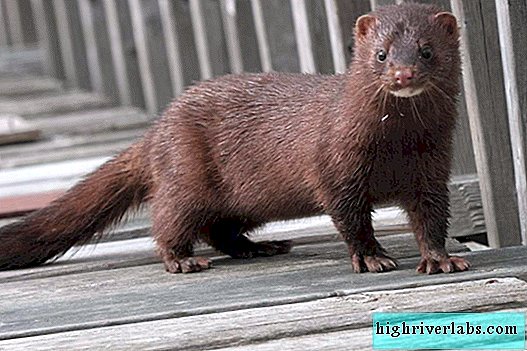 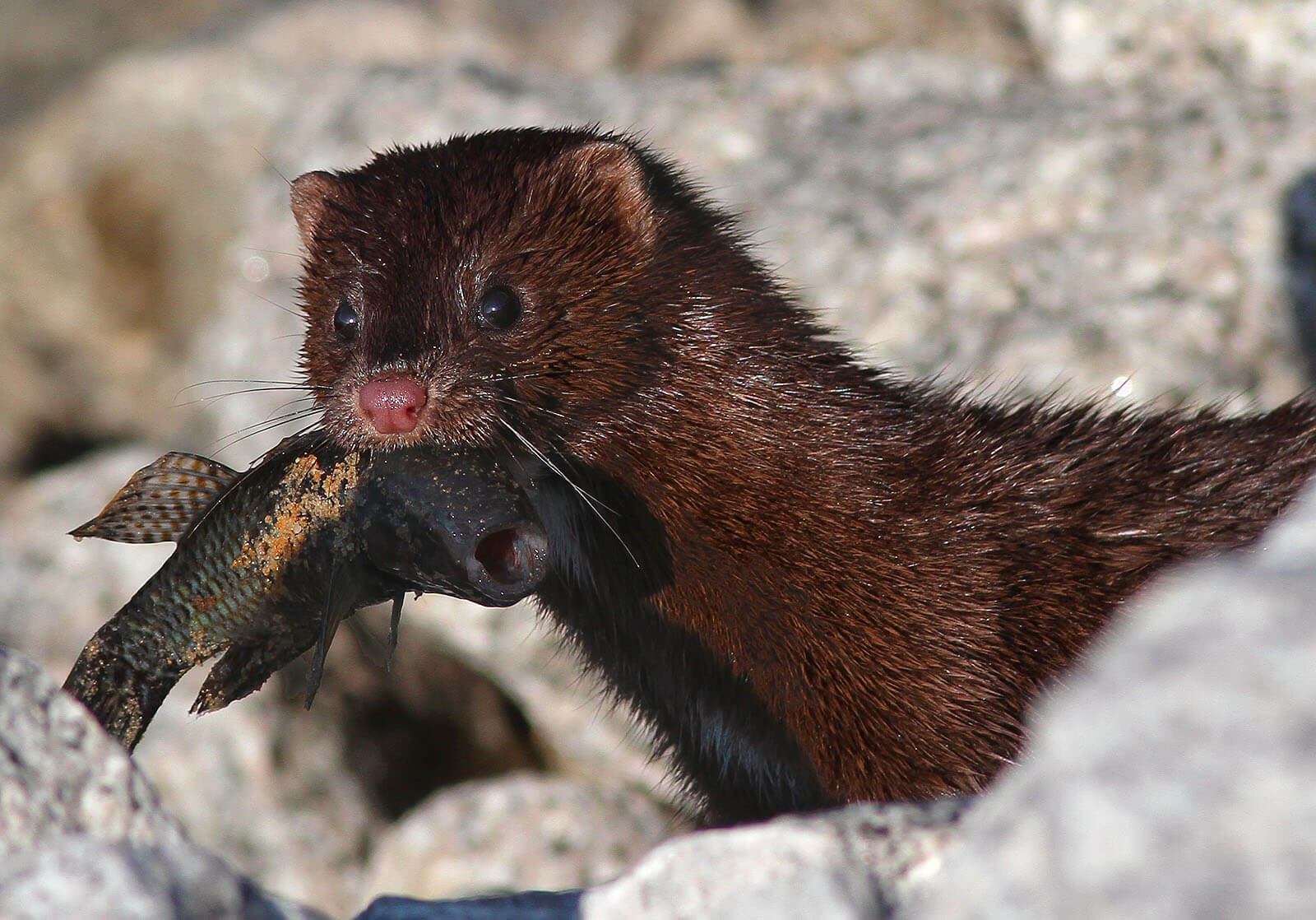 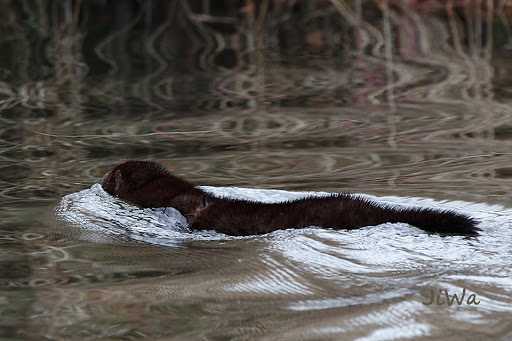 17
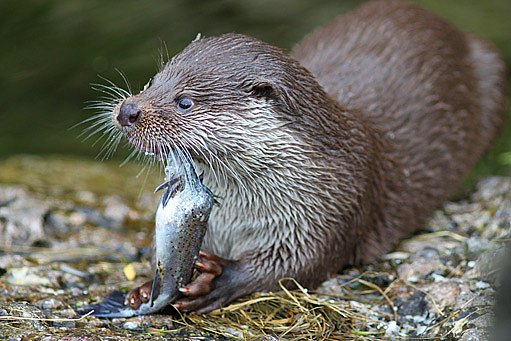 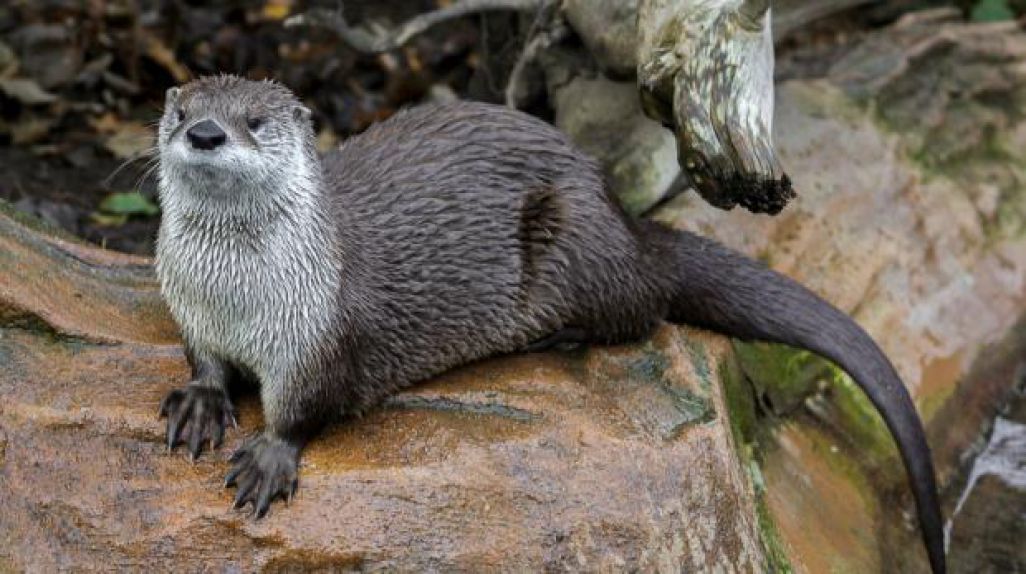 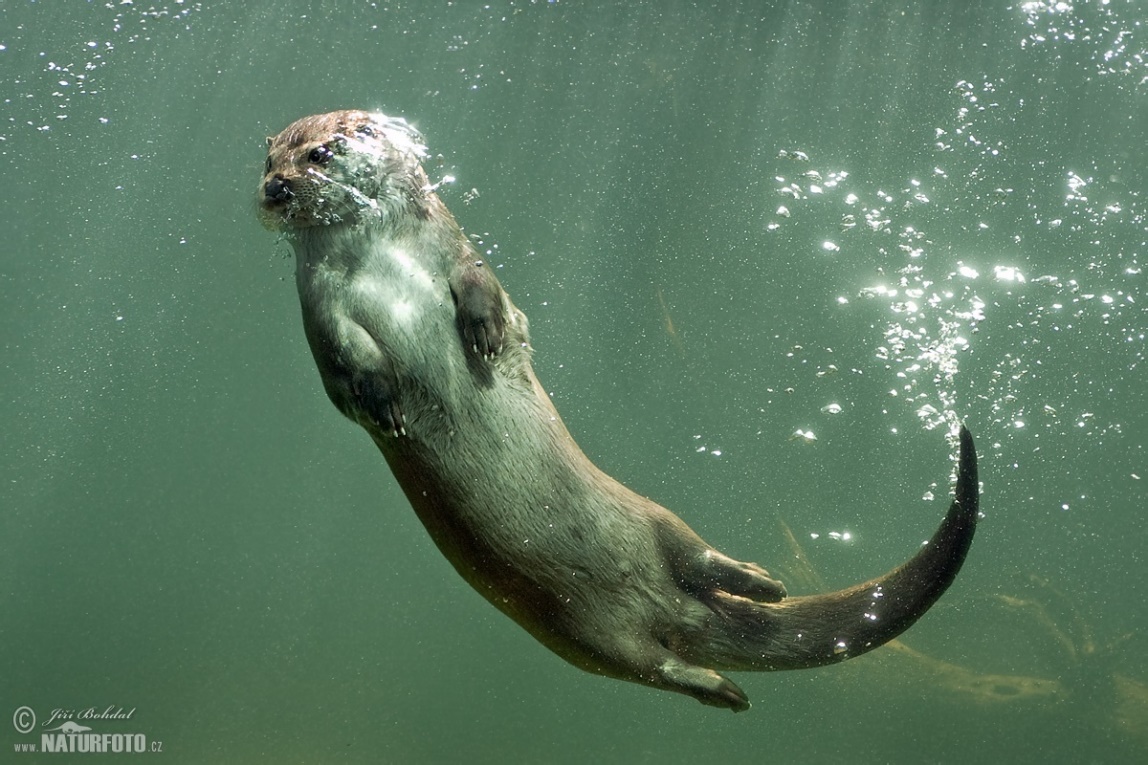 18
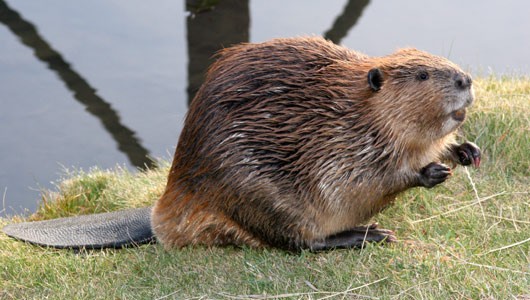 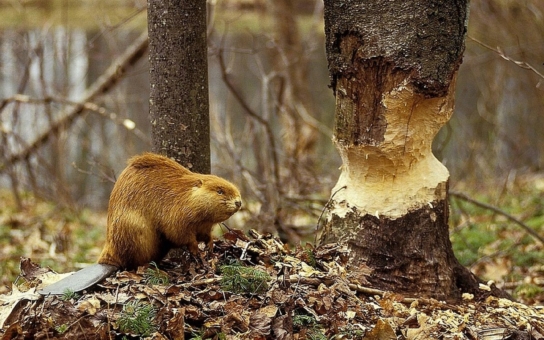 10	Pstruh obecný11	Lipan podhorní12	Konipas bílý13	Ledňáček říční14	Kachna divoká15	Rejsec vodní16	Norek americký 17	Vydra říční18	Bobr evropský
1	Chrastice rákosovitá2	Netýkavka žláznatá3	 Pomněnka bahenní 
4	Olše lepkavá5	Střemcha obecná6	Rak říční7	Chrostík 
8	Okoun říční
9	Kapr obecný